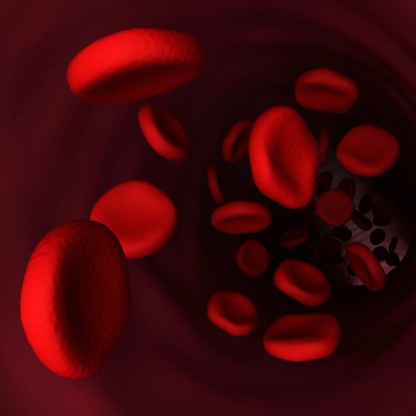 Research Center for Genetic Engineering and Biotechnology 
“Georgi D. Efremov”, MASA
Hereditary Anemias
Symptoms
The major symptom is severe anaemia (a blood condition that makes people tired and pale: not enough oxygen is available to the cells) requiring life-long blood transfusions. 
Carriers of  thalassemia may have mild anemia (minor form), but generally they are in good health condition.
Clinically stands thalassemia intermedia, which occurs as a result of interaction of molecular defects of different globin genes.
Important points
World Health Organization estimates that approximately 2.9% of the world population are carriers of the gene defects that lead to hereditary anemias.
Hereditary anemias are genetically influenced conditions that result in low hemoglobin synthesis or synthesis of abnormal hemoglobin in red cells. Hemoglobin is made ​​of two α (alpha) and two β (beta) globin chains and depending on which genes are affected there are:
Alpha thalassemia - reduced or absent production of α globin chains. 
Beta thalassemia - reduced or absent production of β globin chains.
Hereditary Anemias in Macedonia
Within RCGIB functions National Reference Laboratory for hemoglobinopathies, founded in 1970, where over the past 40 years more than 30,000 individuals from our country have been examined . 
Analysis have shown that the average incidence of beta-thalassemia trait is 2.6%, frequency of alpha-thal trait is 1.5%, the frequency of deltabeta-thal is 0.2%, while the frequency of the Swiss type of hereditary persistence of fetal hemoglobin (HPFH) is 0.3%. 
Molecular characterization showed that in our country the most common mutations leading to β thalassemia are:  c.93-21G>A (IVS-I-110 G>A); c.92+1G>A (IVS-I-1 G>A); c.92+6T>C (IVS-I-6 T>C); c.118C>T (Cd 39 C>T) and abnormal hemoglobin Hb Lepore-Boston-Washington (g.63632_71046del). 
For α thalassemia mostly responsible deletions are: -α3,7; g.15164_37864del22701 (-α20,5); g.24664_41064del16401 (-αmed).
Genetics / inheritance
Genes that encode the α globin synthesis are on chromosome 16 and there are two copies on each chromosome (total of 4). Depending on the number of defective genes there are 5 possible states: 
silent carrier - only one defective α gene
alpha zero (α0) thalassemia – two defective α genes on the same chromosome
Alpha plus (α+) thalassemia - two defective α genes on different chromosomes
Hb H disease - only one functional α gene (intermediate form of α thalassemia)
Hb Barts hydrops fetalis - none of the α gene is functional (severe form of alpha thalassaemia where babies with the condition usually do not survive long after birth)
Getting a child with Hb H disease is possible if one parent has alpha zero thalassemia, and the other has alpha plus thalassemia or it is a silent carrier. 
 Genes that encode the synthesis of β globin are on chromosome 11 and there is one copy on each chromosome. Depending on the number of defective genes there are two possible states:
Beta thalassemia minor – one defective β gene
Beta thalassemia major (Cooley anaemia) – two defective β genes
Getting a child with β thalassemia major is possible only if the mother and the father are carriers of β thalassemia.
Who should be tested? 
Individuals with microcytic anemia that does not answer after iron therapy (reduced values ​​for MCV and MCH, and normal serum iron).
Individuals with a family history and individuals who have a close relative who is a carrier
Prenatal diagnosis is recommended if both parents are carriers of the defective globin gene.
Material for testing
Whole blood specimens in sterile tubes with anticoagulant EDTA.
RCGEB, 2013
Diagnosis of hereditary anemias

In RCGIB, multiple protein and molecular  analyzes are implemented for diagnosis of hereditary anemias:

 Protein analysis:
HPLC analysis - qualitative and quantitative determination of normal and abnormal hemoglobin
DE-52 Column chromatography – determination of the value of HbA2
Alkaline denaturation determination of the value of HbF
Starch gel - detection of normal and abnormal hemoglobin
Osmotic resistance of erythrocytes
Tests for hemoglobin stability determination

Molecular analysis :
SNaPshot analysis - rapid screening of eight most common mutations in the β globin gene leading to β thalassemia (c.93-21G>A, c.92+1G>A, c.92+6T>C, c.316-106C>G, c.118C>T, c.17_18delCT, c.19G>A, c.25_26delAA).
Specific PCR method - detect the most common deletions in the α globin genes (-α3,7; g.15164_37864del22701; g.24664_41064del16401) leading to α thalassemia.
Specific PCR method - detection of Hb Lepore.
MLPA (Multiplex Ligation-dependent probe amplificaton) analysis - detection of large deletions and duplications in α and β genes.
Sequencing of α and β genes – detection of rare mutations responsible for α and β thalassemia.
Sequencing of other globin genes and expression analysis is done when necessary.
Literature:
 Efremov GD: Thalassemias and other hemoglobinopathies in the Republic of Macedonia. Hemoglobin, 31(1):1-15, 2007
 G Efremov: Thalassemias and Other Hemoglobinopathies in Former Yugoslavia. BJMG, doi: 10.2478/v10034-008-0013-1, 2008
 B Atanasovska, G Bozhinovski, L Chakalova, S Kocheva, O Karanfilski, and D Plaseska-Karanfiska: Molecular Diagnostics of β-Thalassemia.   BJMG, 15(Suppl): 61–65,  2012.
 Biljana Atanasovska, Georgi Bozhinovski, Dijana Plaseska-Karanfilska, Lyubomira Chakalova: Efficient Detection of Mediterranean β-Thalassemia Mutations by Multiplex Single-Nucleotide Primer Extension. PLoS ONE 7(10): e48167. doi:10.1371/journal.pone.0048167, 2012
 Online Mendelian Inheritance in Man,  http://www.ncbi.nlm.nih.gov/omim; number: #613978 (Alpha Thalassemia) and #613985 (Beta Thalassemia)
RCGEB, 2013